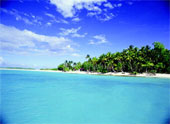 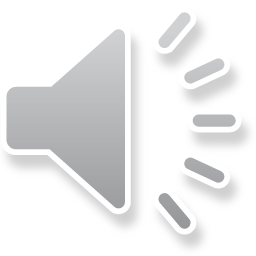 Atividade de Água
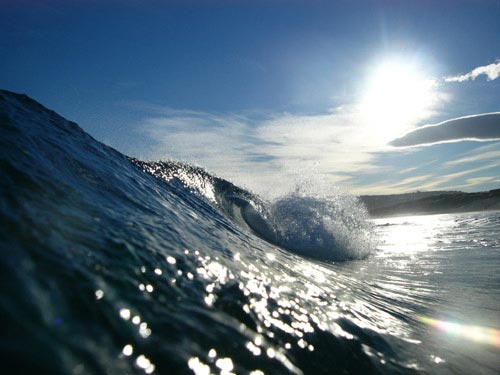 Outubro/2020
Tipos de Isotermas de Sorção
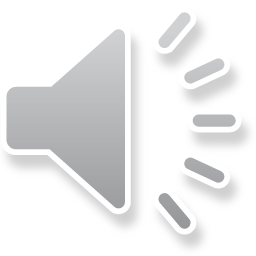 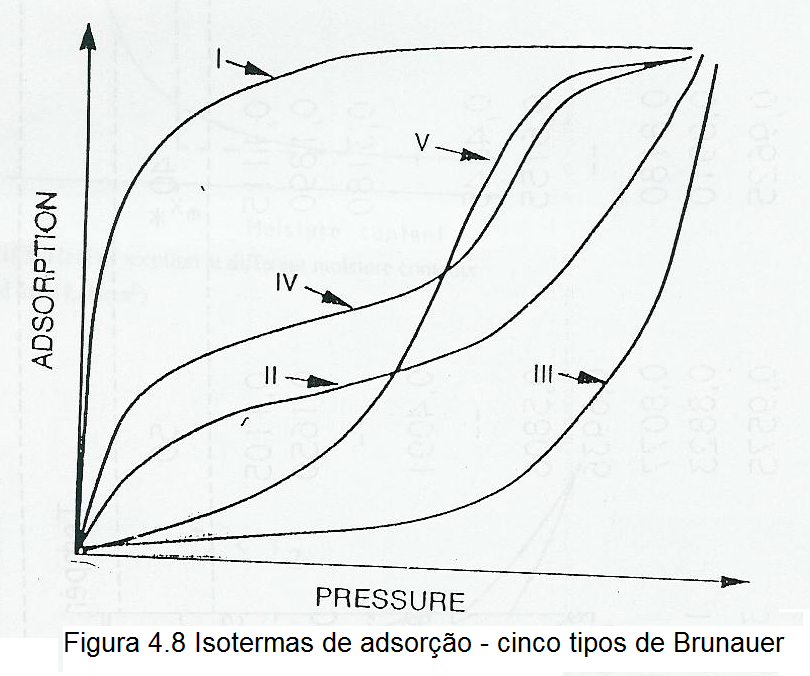 Mais comuns em
alimentos:

II – sigmoidal

III - hiperbólica
Figura 6. Isotermas de Adsorção - Cinco tipos (Brunauer )
Tipos de Isotermas de Sorção
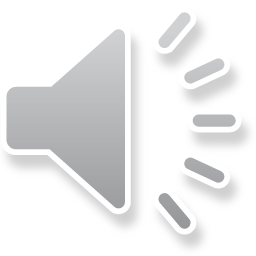 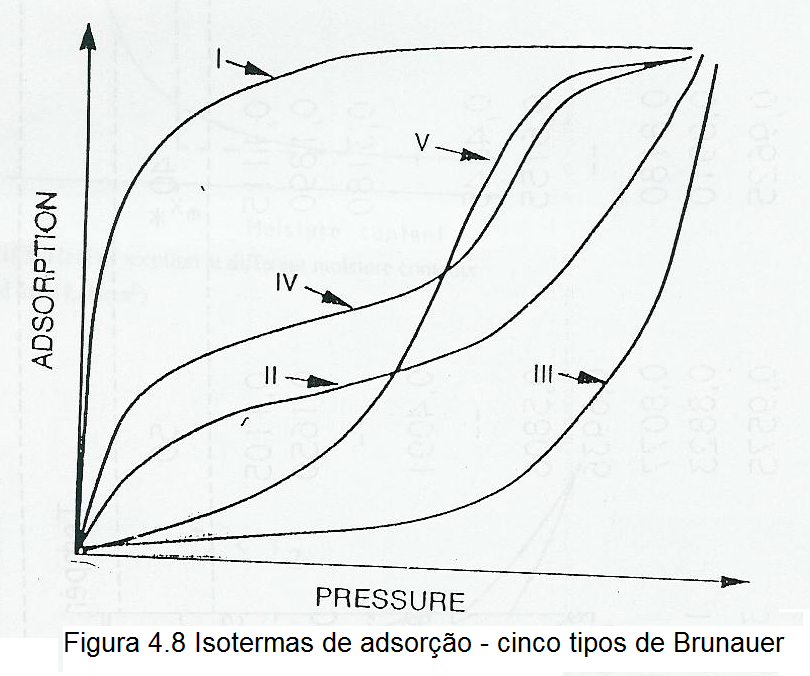 Mais comuns em
alimentos:

II – sigmoidal

III - hiperbólica
Figura 6. Isotermas de Adsorção - Cinco tipos (Brunauer )
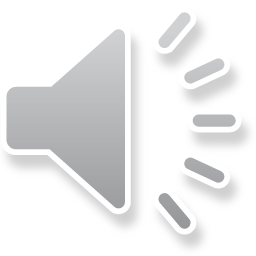 Tipos de Isotermas de Sorção
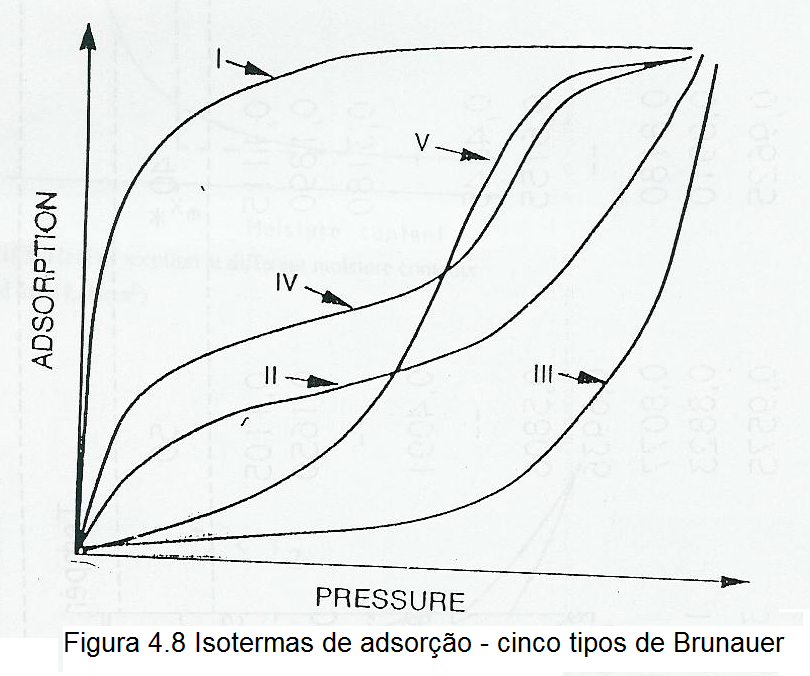 Mais comuns em
alimentos:

II – sigmoidal

III - hiperbólica
Figura 6. Isotermas de Adsorção - Cinco tipos (Brunauer )
Fatores que afetam as isotermas de sorção
Temperatura:
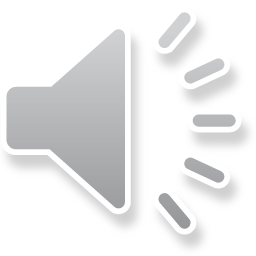 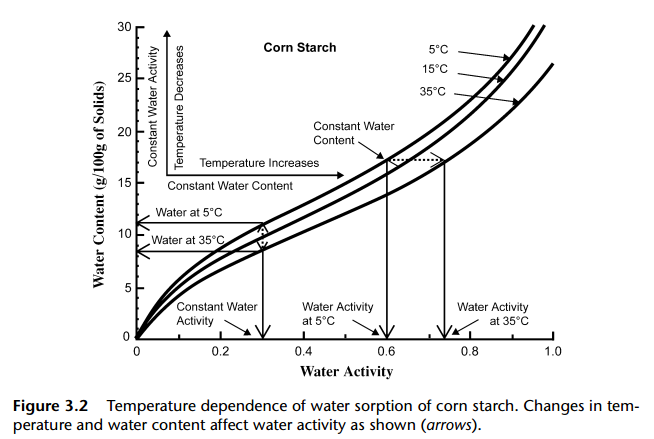 Fatores que afetam as isotermas de sorção
Temperatura:
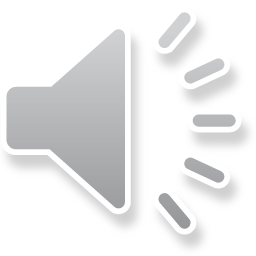 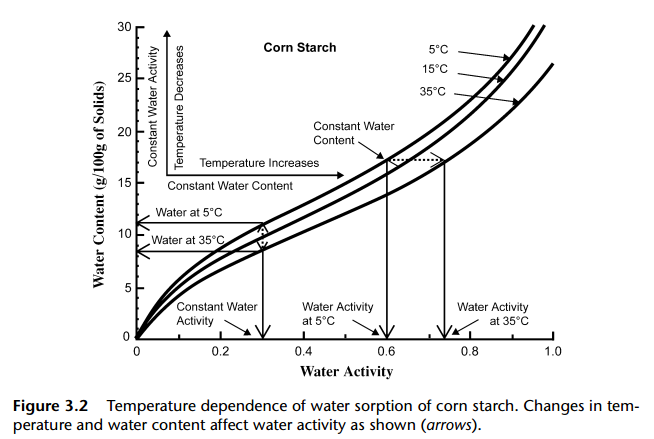 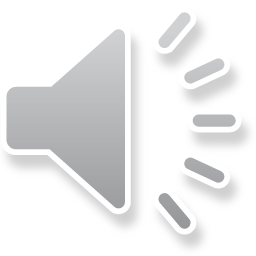 Alimentos que seguem a isoterma do tipo II retêm menos água em temperaturas mais altas do que em temperaturas mais baixas.
Mas, em altas Aw e temperatura, alguns novos solutos podem se dissolver no alimento provocando um cruzamento em alta Aw.
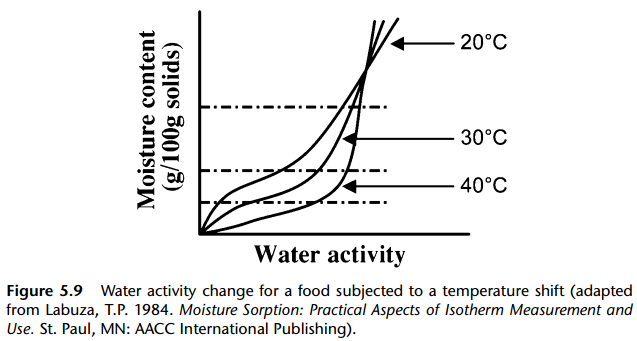 B) Composição (gordura, sólidos solúveis, 
				polissacararídeos, proteinas, etc.)
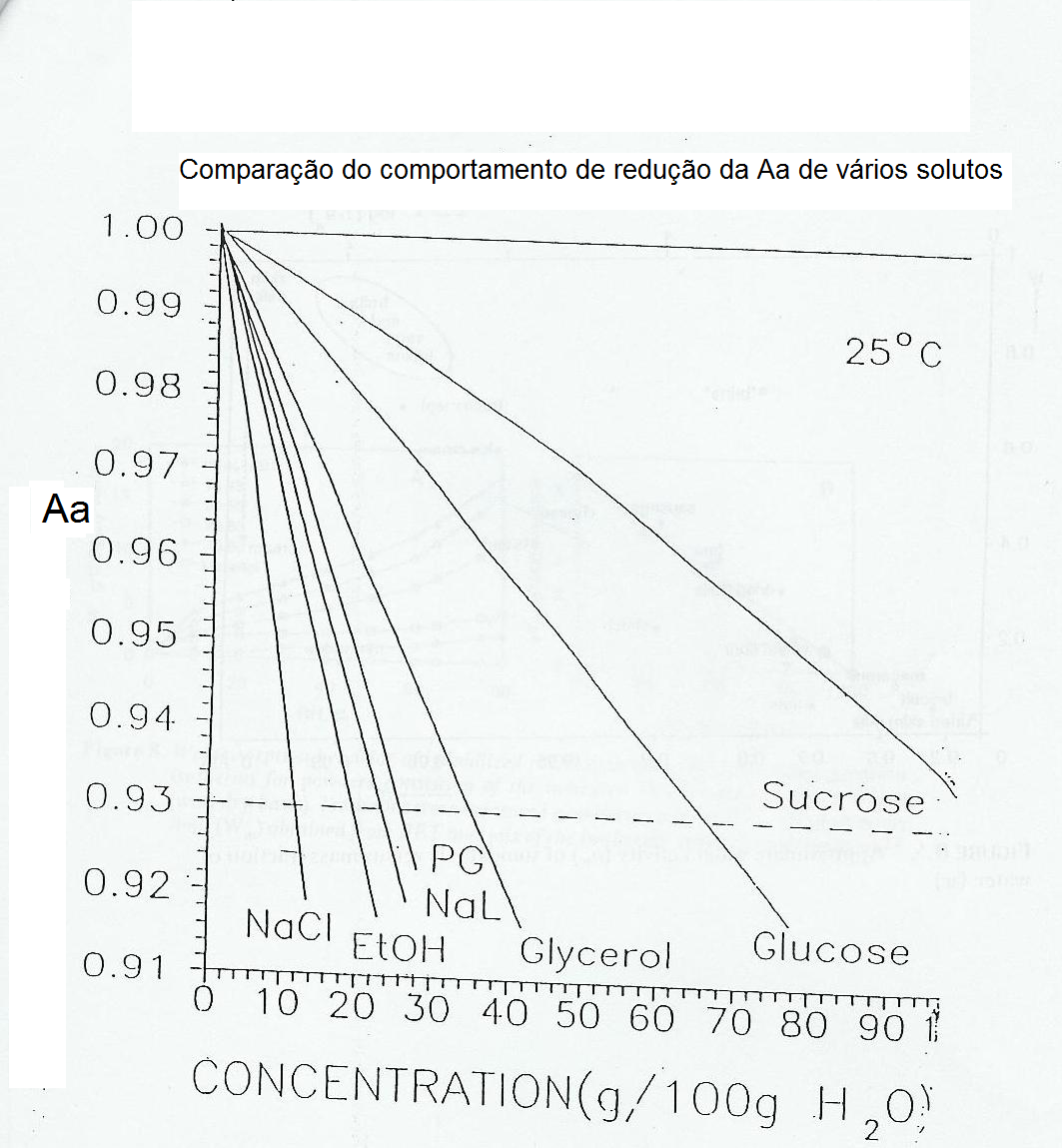 Comparação do comportamento de redução de Aa de vários Solutos
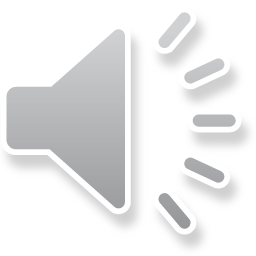 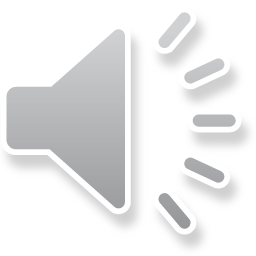 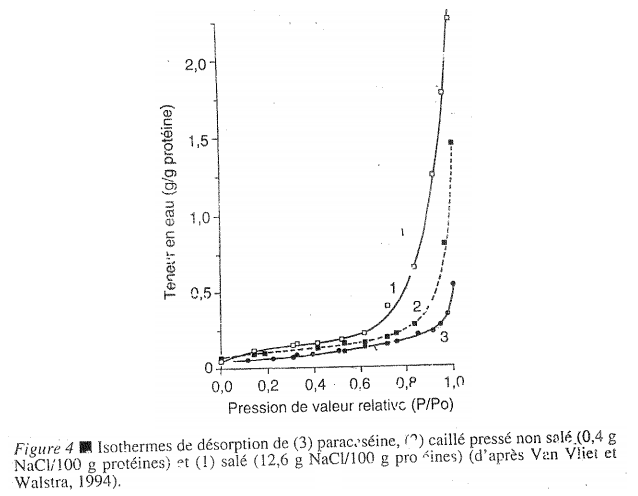 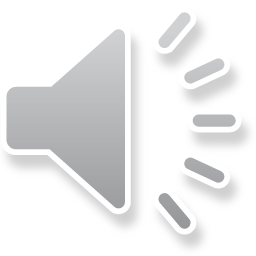 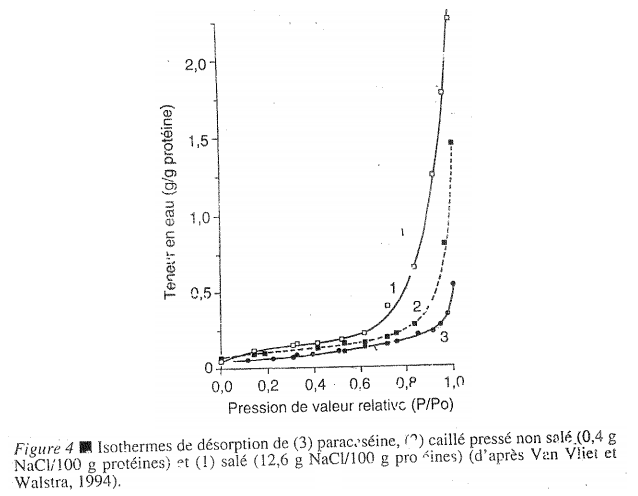 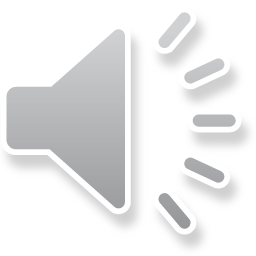 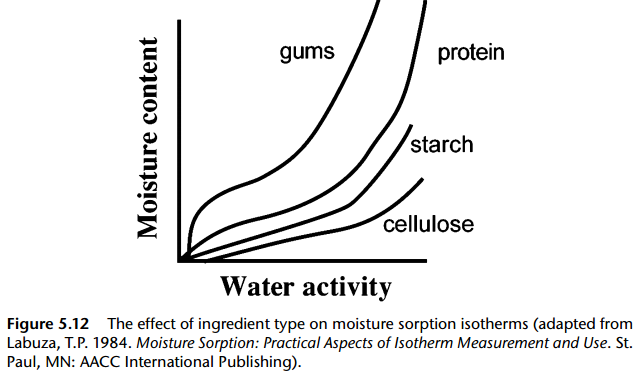 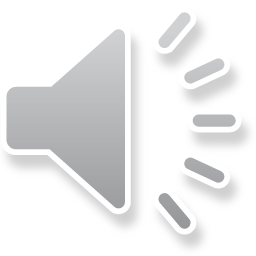 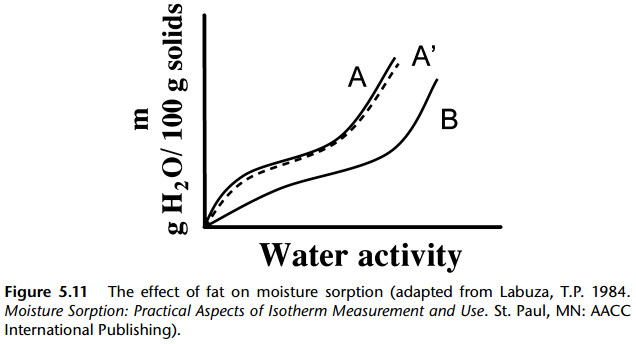 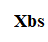 Nesta Figura, A representa um alimento sem gordura, por exemplo, um leite em pó desnatado; e B o mesmo alimento com 20% de gordura.
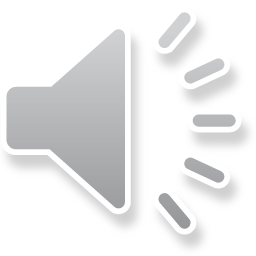 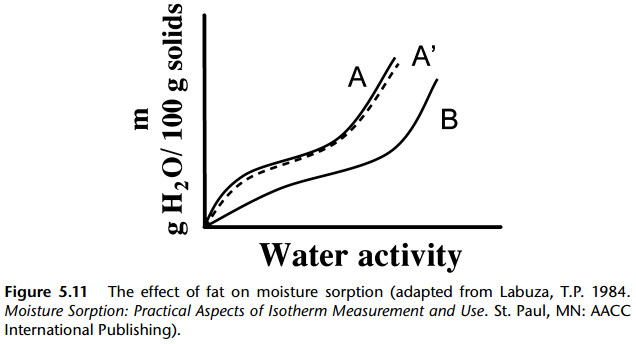 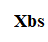 Se os valores Xbs da isoterma do alimento com gordura (B) forem recalculados como gH2O/100 g de sólidos desnatados (A’), teoricamente as respectivas curvas (A e A’) devem ser similares.
C) Estado dos componentes
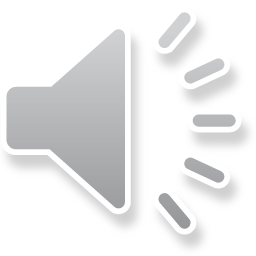 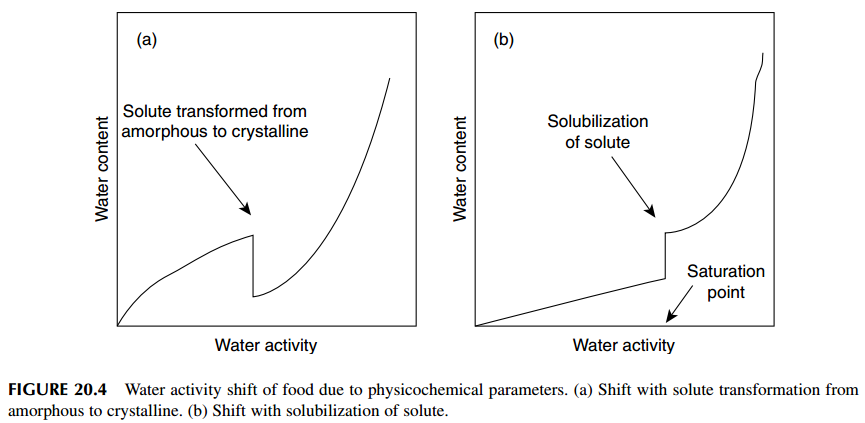 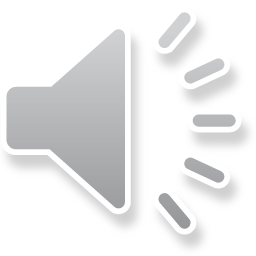 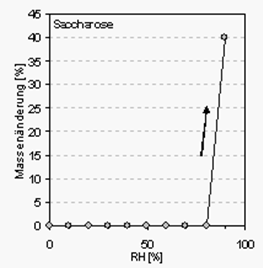 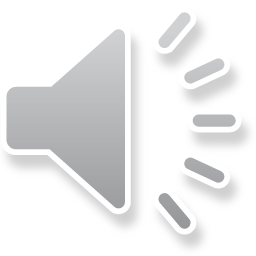 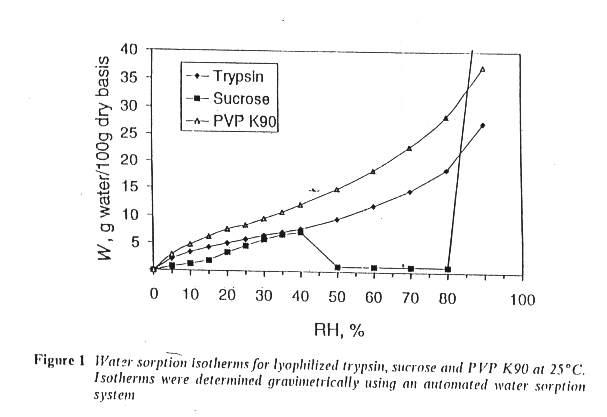 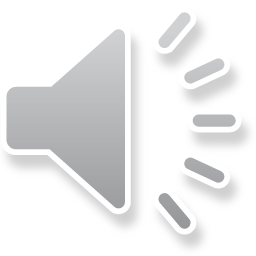 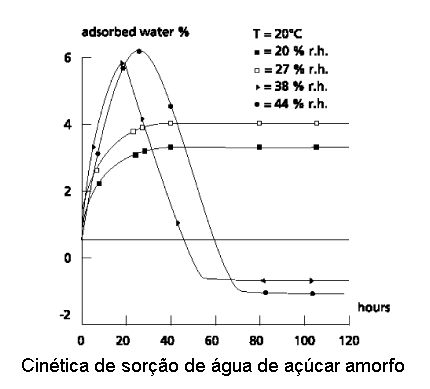 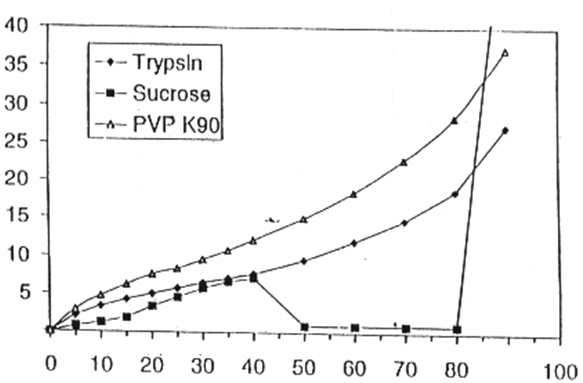 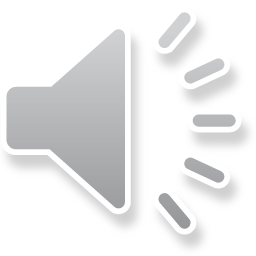 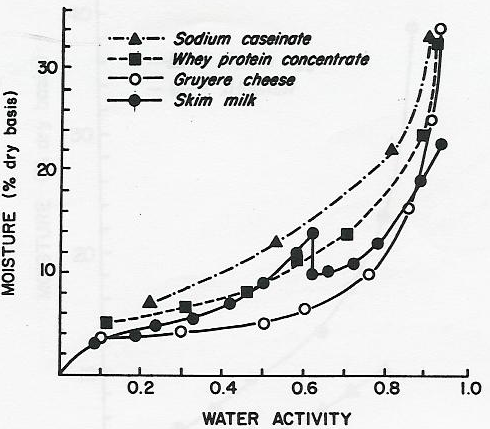 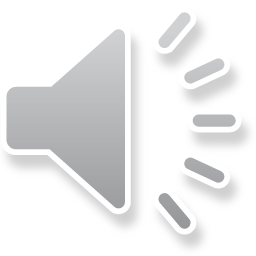 Bem vamos ficar por aqui.

Mostraremos os modelos de isotermas de sorção na 
próxima vídeo-aula+